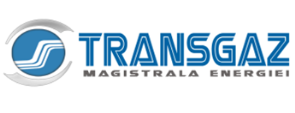 Parameters used on revenue aproval for period 01.10.2018-30.09.2019
Types of assets included in the RAB and their value calculated at the beginning of the third regulatory period, according to Annex 1 to ANRE Order 32/2014
Parameters used on revenue aproval for period 01.10.2018-30.09.2019
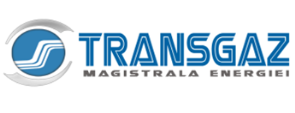 Capex structure approved for period oct.2018-sept.2019







For the third regulatory period the return on invested capital was set, according to ANRE Order 22/2012, to 7,72%
For the third regulatory period it was established an addition to the return on invested capital amounting to 1,4 %   for certain types of assets according to ANRE Order 23/2012 
The regulated return on capital for the third regulatory period was calculated in accordance with the gas transmission regulated revenue, total revenue and regulated tariff setting methodology approved by ANRGN Decision 1078/2003, as further amended and supplemented, Art.119 to 125. 
For the fourth regulatory period the return on capital will be calculated according to ANRE Order 32/2014 (Art.19 – Art.25), ANRGN Decision 1078/2003 being cancelled.
The methodology for determination of the initial value of the assets is described in Annex no.2 to the Methodology approved by ANRE Order no.32/2014
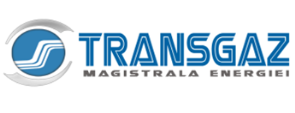 Parameters used on revenue aproval for period 01.10.2018-30.09.2019
The depreciation periods and the depreciation value of the assets included in the asset base established at the beginning of the third regulatory period according to Annex 1 to ANRE Order 32/2014
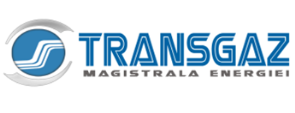 Parameters used on revenue aproval for period 01.10.2018-30.09.2019
(iii) OPEX approved for October 2018-September 2019 amount to RON 658.727,27 thousand, of which technological consumption amounts to RON 85.425,62 thousand.
(iv) Pass-through costs approved for October 2017-September 2018 amount to RON 137.921,96 thousand 
 (v) Incentive mechanisms and efficiency targets 
Boosting efficiency is achieved by the adjustment of operating costs. According to the methodology, operating costs are established in the first year of a regulatory period and are adjusted in the subsequent years of the regulatory period with the difference between the inflation rate and the annual rate of gas transmission economic efficiency increase.
The rate of gas transmission economic efficiency increase reflects ANRE`s estimations regarding possible OPEX savings, without the technological consumption costs, which may be achieved in a year of the regulatory period  to improve the economic performance of the licence holder and is established depending on the efficiency target set for a regulatory period.
The rate of gas transmission economic efficiency increase ensures a transfer of economic efficiency in favour of the consumers.
The rate of gas transmission economic efficiency increase established by ANRE Order 74/2017 for each year of the third regulatory period between October 2017-September 2019 and used to calculate the total revenue for  October 2017-September 2018 is of 3,5%.
(vi) The inflation rate used to calculate the total revenue for October 2017-September 2018 amounts to 2,57%. This was established by using the anual inflation average of 3,2% for 2017 and of 2,8% for 2018, based on the spring 2017 forecasting of the National Forecast Commission.